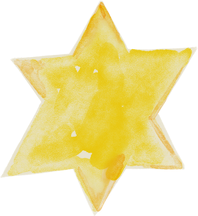 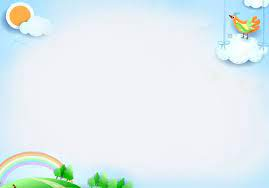 UỶ BAN NHÂN DÂN QUẬN LONG BIÊN
 TRƯỜNG MẦM NON ĐỨC GIANG
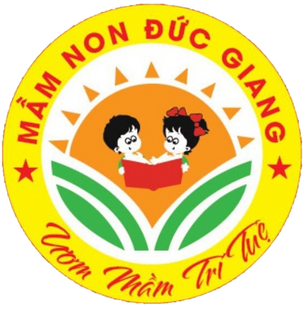 LĨNH VỰC PHÁT TRIỂN NGÔN NGỮ
Truyện: Chim gõ kiến và cây sồi
 
Lứa tuổi: 4-5 Tuổi
 Giáo viên: Nguyễn Thị Hương
MỤC ĐÍCH – YÊU CẦU
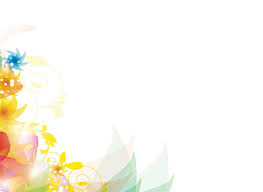 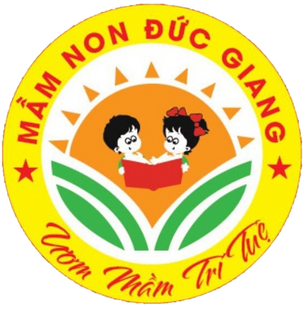 1. Kiến thức:
- Trẻ nhớ tên truyện, các nhân vật trong truyện.
- Trẻ hiểu nội dung truyện, trẻ biết được cây xanh tốt cần sự giúp đỡ của một số loại chim hàng ngày bắt sâu,... 
2. Kỹ năng:
- Trẻ trả lời đúng, đủ câu, rõ ràng, mạch lạc.
- Trẻ thể hiện giọng nói, điệu bộ của các nhân vật.
3. Thái độ:
- Trẻ hứng thú , tích cực tham gia vào các hoạt động. 
- Luôn khiêm tốn, biết yêu thương và không kiêu căng với bạn bè
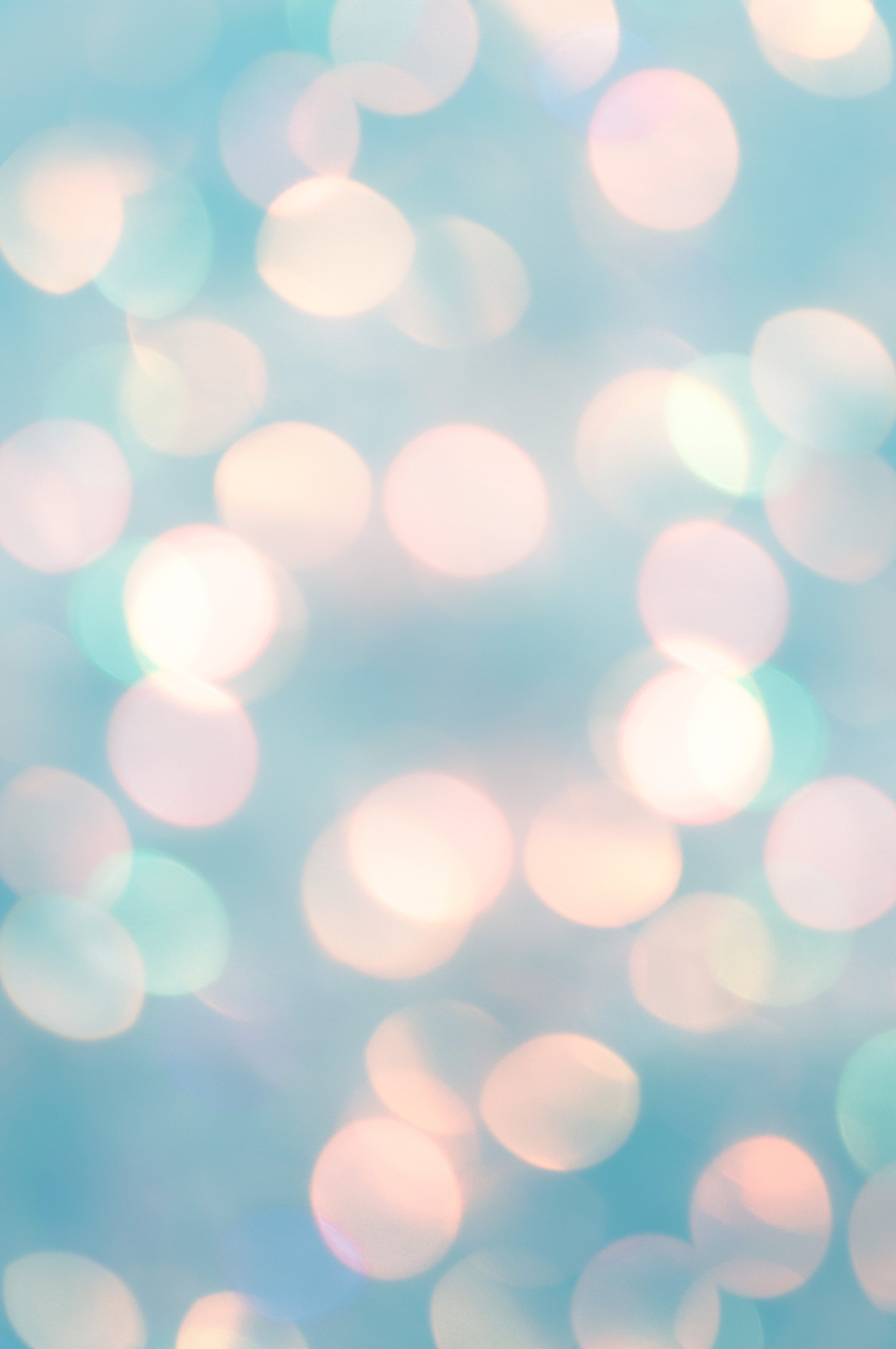 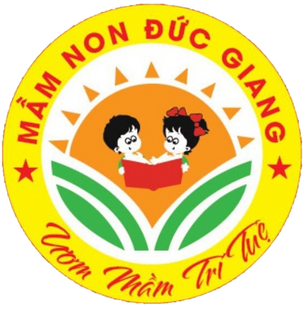 Câu đố
Mỏ cứng như dùi
Gõ luôn không mỏi
Cây nào sâu đục
Có tôi có tôi
Là con chim gì?
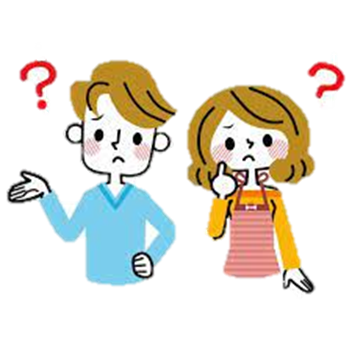 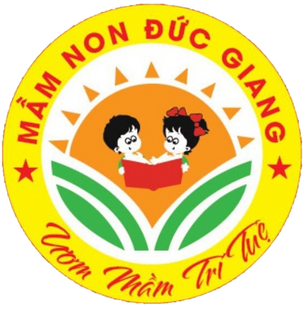 Chim gõ kiến
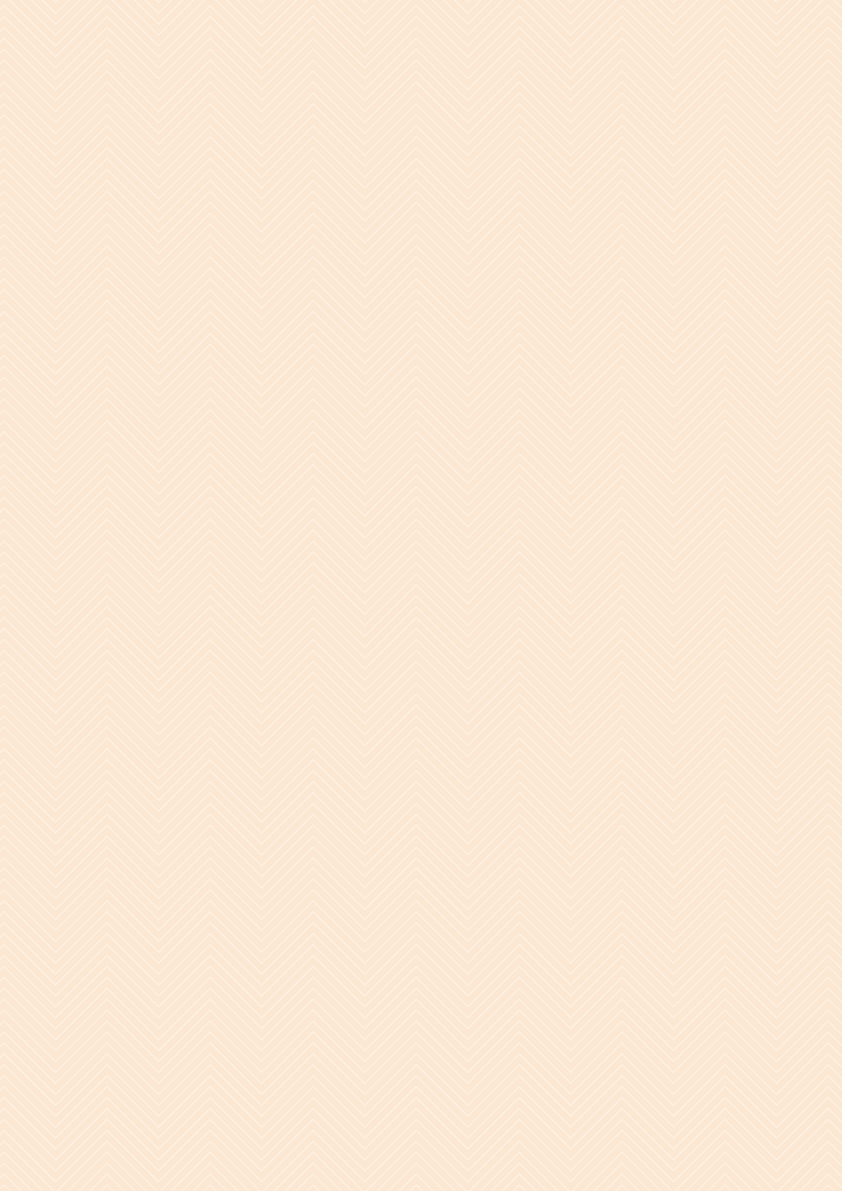 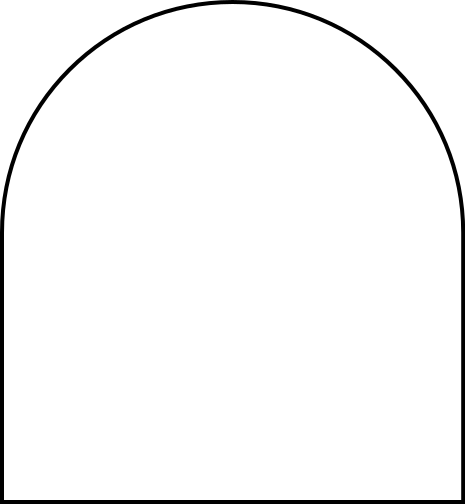 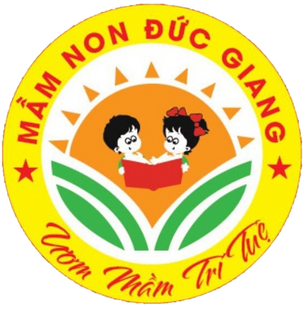 Chim gõ kiến chăm chỉ bắt sâu
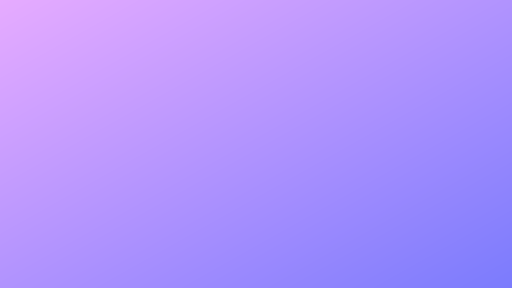 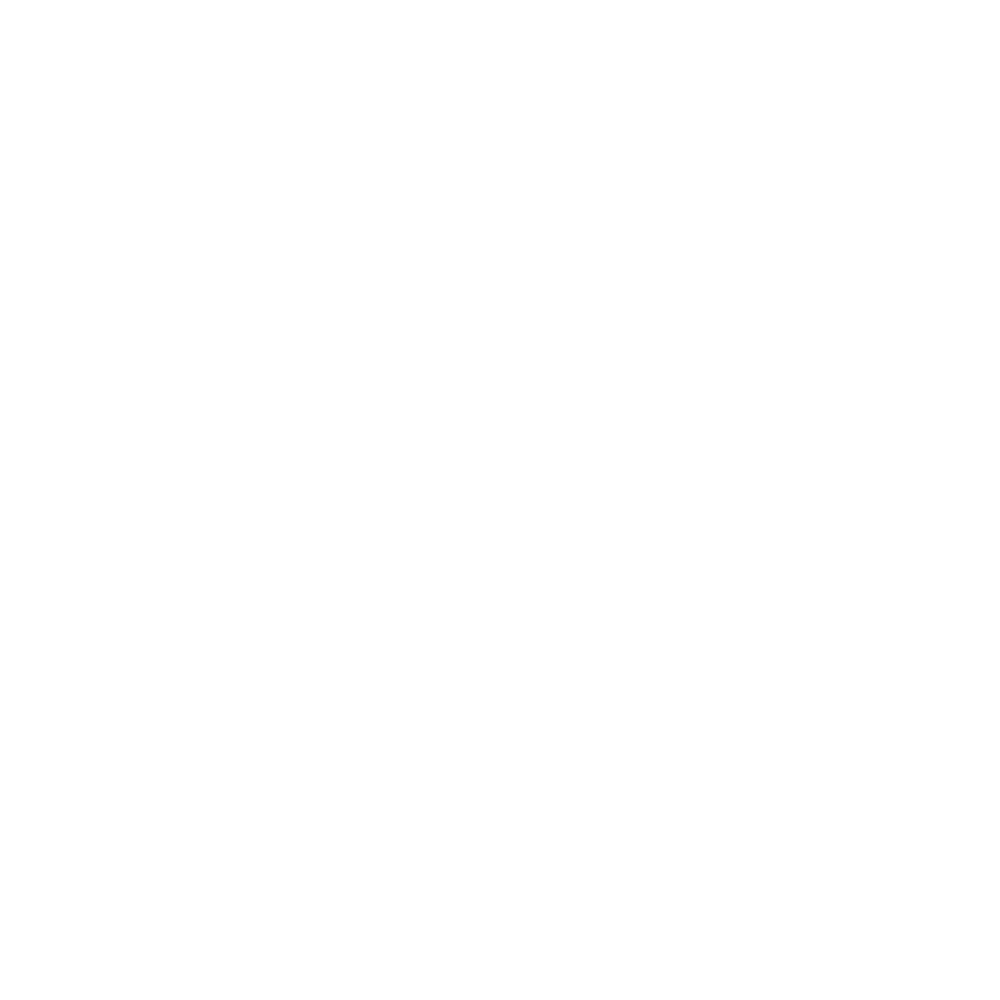 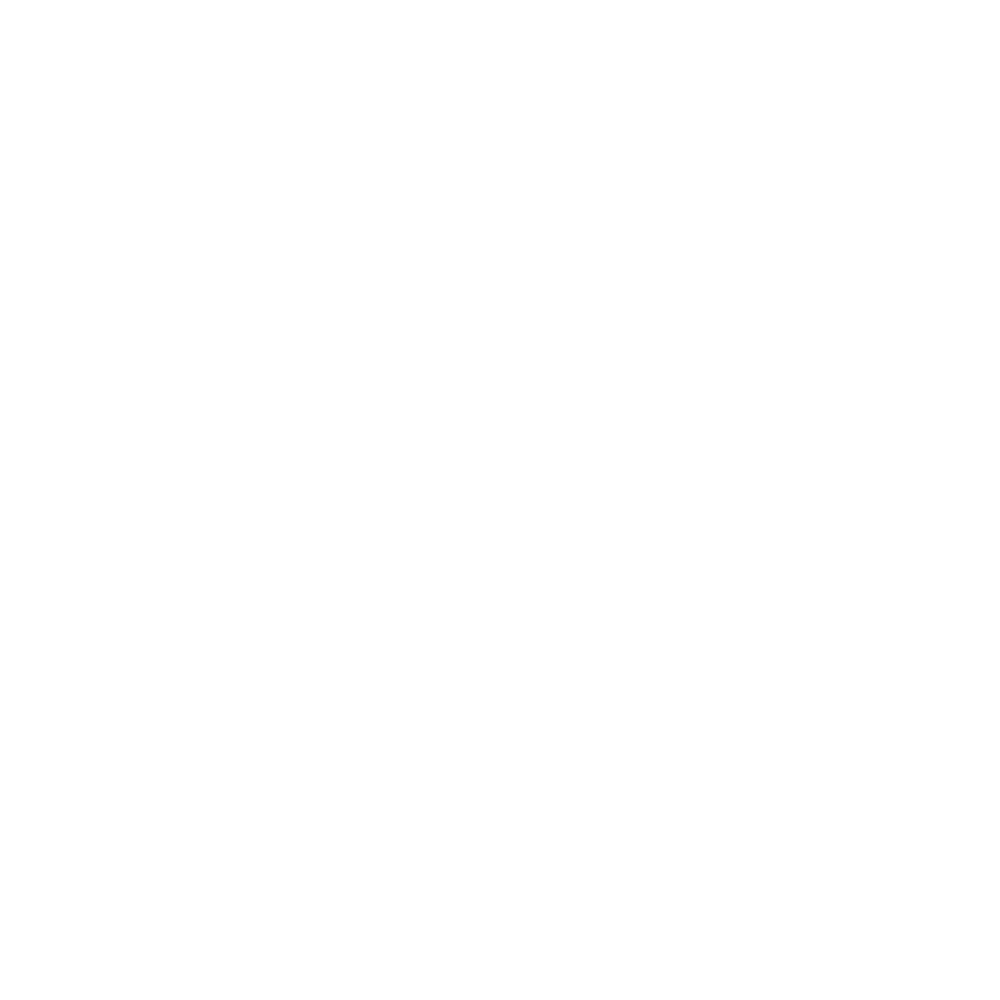 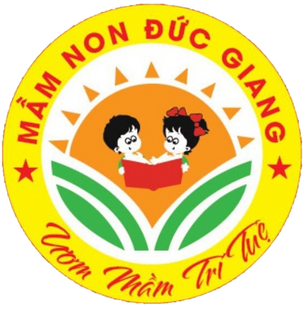 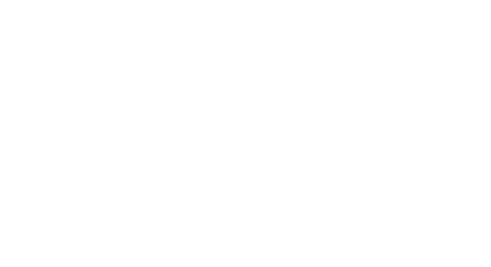 Cô kể truyện 
“Chim gõ Kiến và cây sồi”
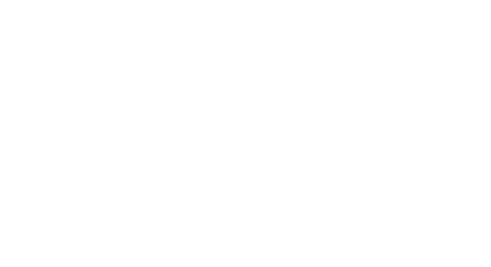 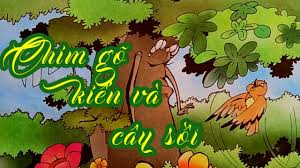 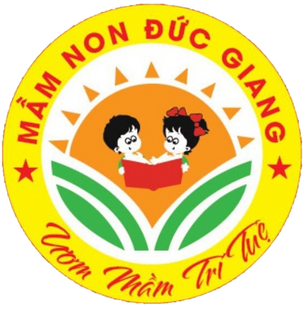 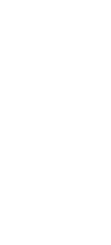 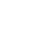 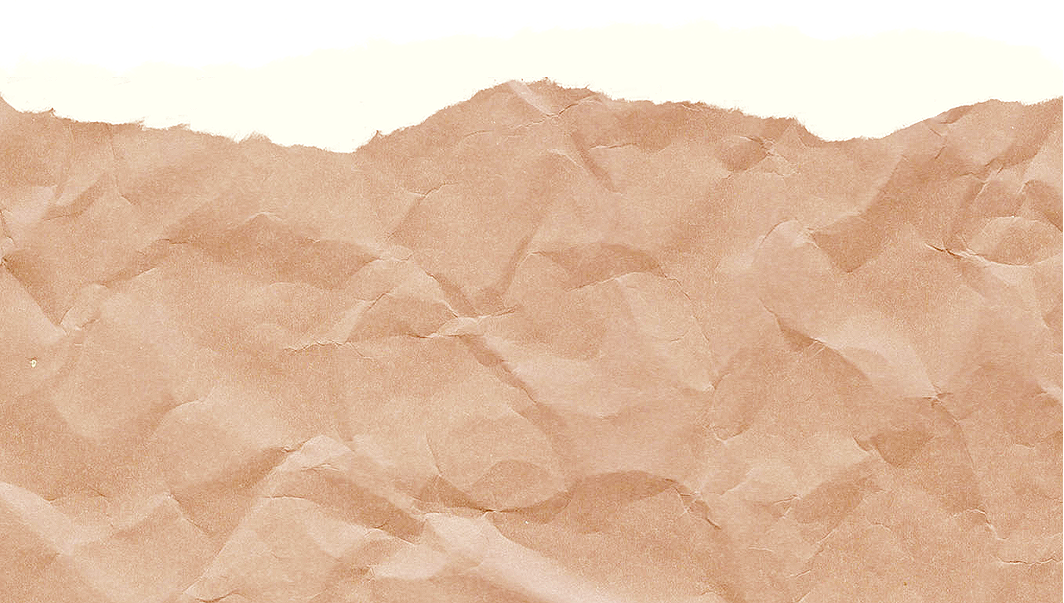 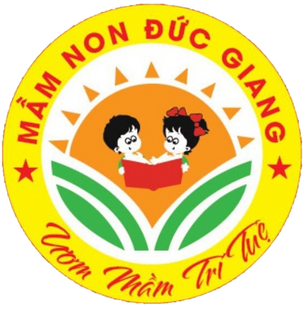 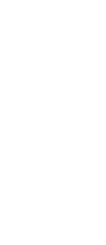 Cô vừa kể câu chuyện gì ?
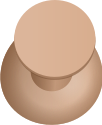 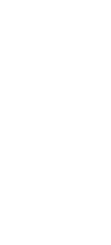 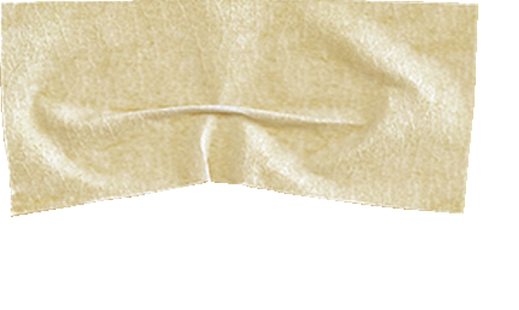 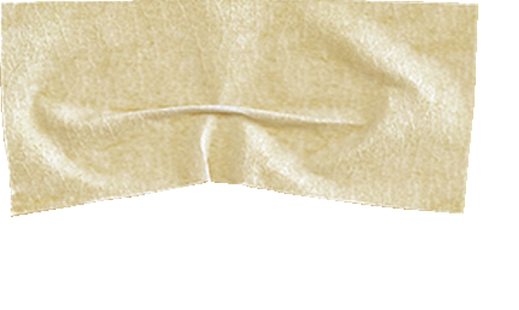 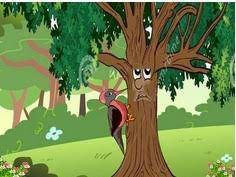 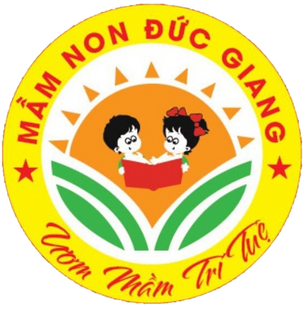 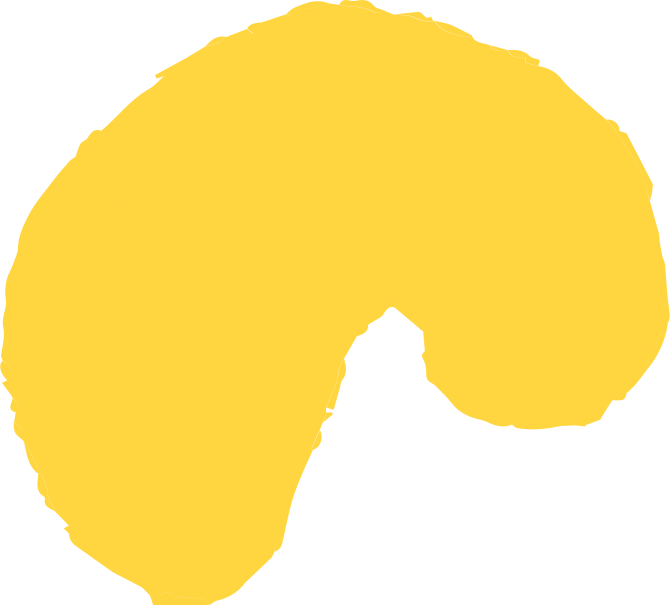 Chim gõ kiến và cây sồi
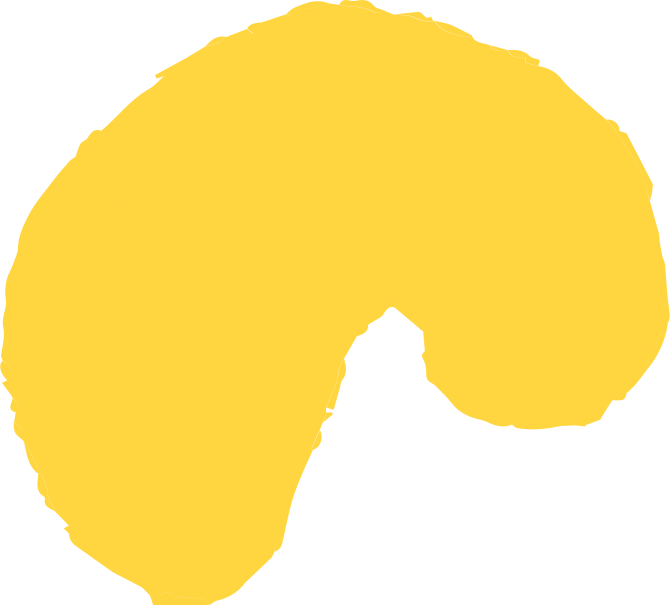 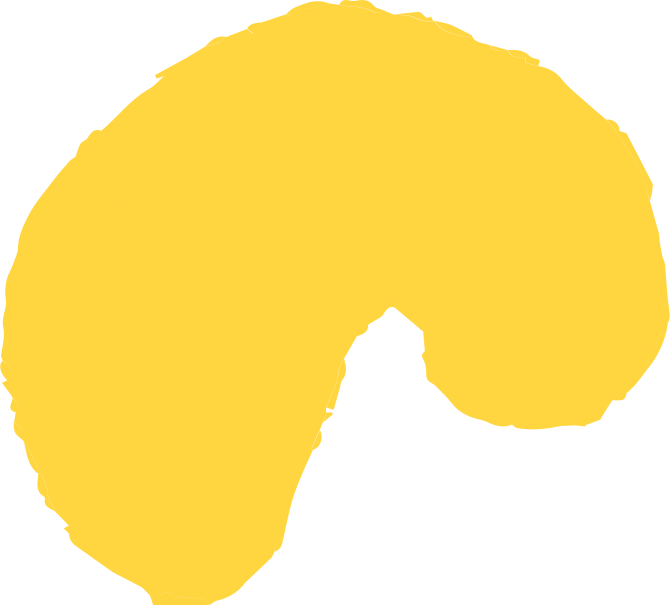 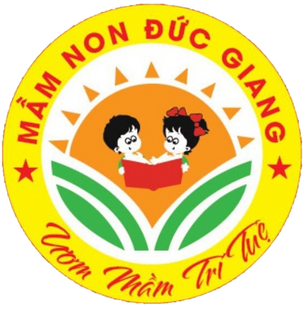 Câu chuyện có những nhân vật nào?
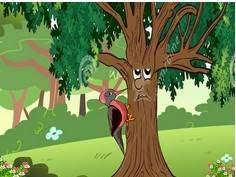 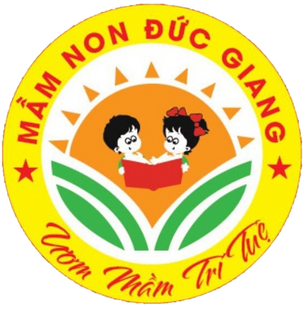 Cây sồi
Chim gõ kiến
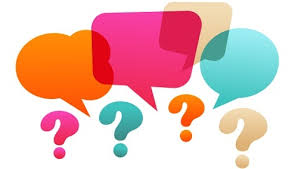 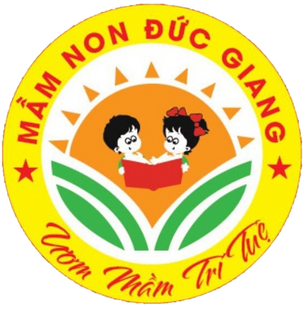 Cây sồi là nhân vật thế nào?
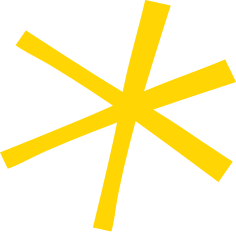 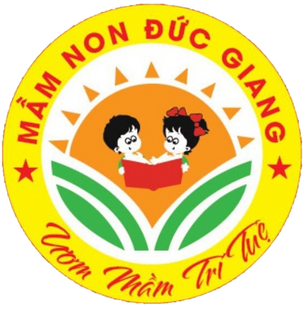 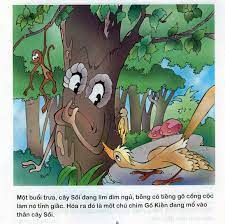 cây sồi rất to khỏe nhưng kiêu ngạo về vóc dáng và sức mạnh của mình.
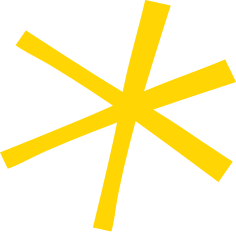 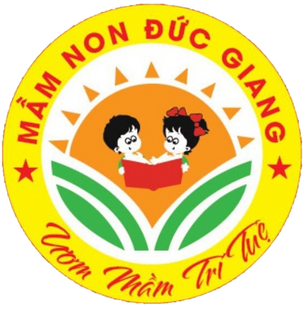 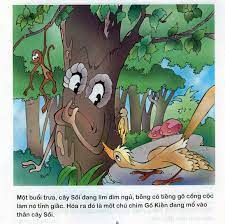 Cây sồi chỉ thích kết bạn với ai ?
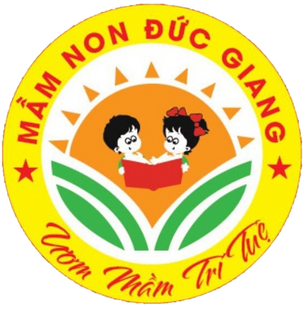 Cây sồi có thích kết bạn với chim gõ kiến không ? vì sao?
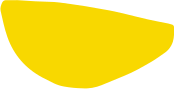 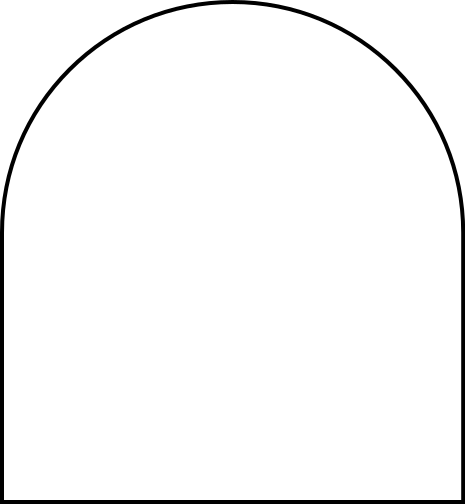 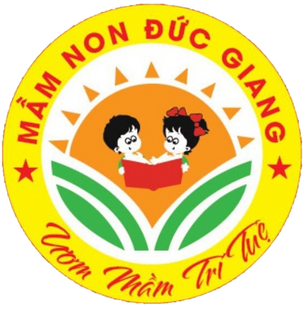 Chim gõ kiến xấu xí nên cây sồi không muốn kết bạn
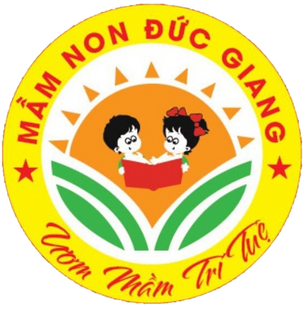 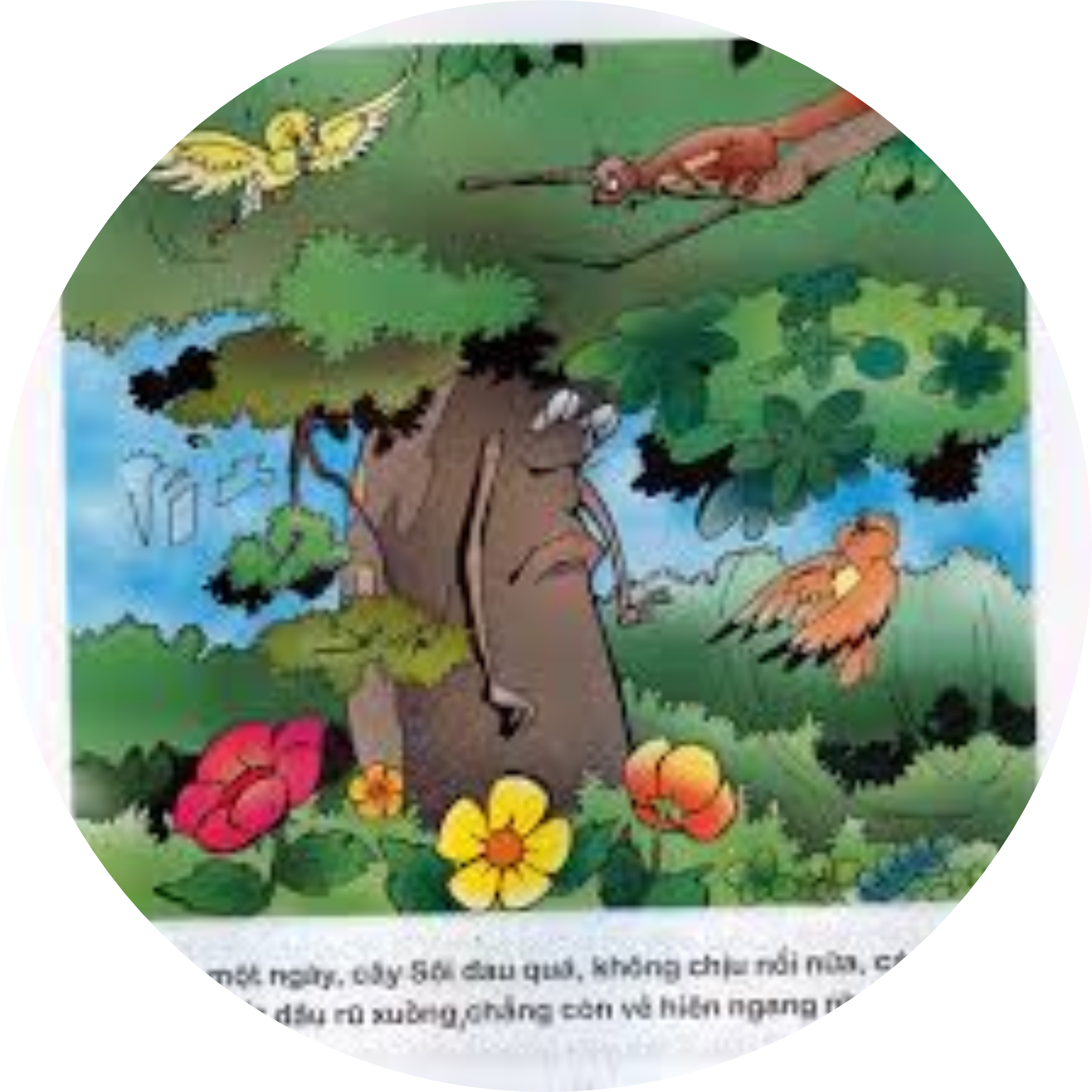 Chuyện gì xẩy ra với cây sồi vậy?
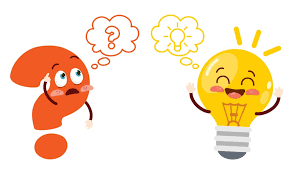 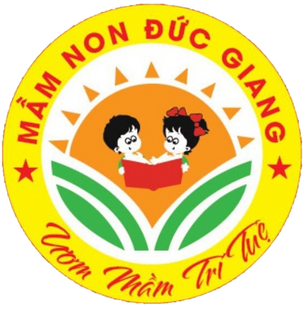 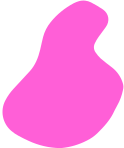 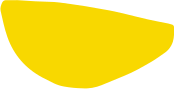 cây sồi đã nghĩ tới ai?
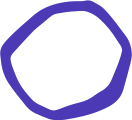 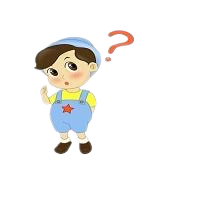 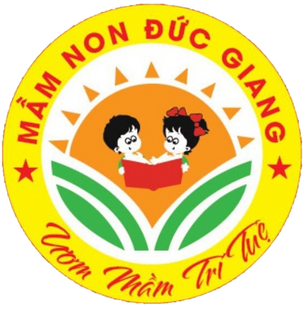 Cây sồi hiểu ra điều gì?
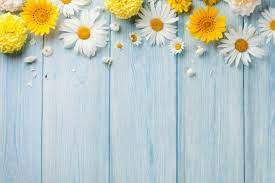 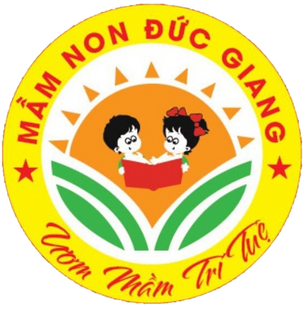 Qua câu chuyện cũng nhắc nhở chúng mình rằng khi chúng mình chơi với các bạn chúng mình phải đoàn kết và yêu thương, giúp đỡ nhau.
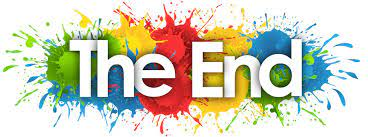